Quality Improvement
Resident Lecture series 2018-2019
Natalie Connolly,  Stephanie deleon, Monique Naifeh and mark pogemiller
Objectives
By the end of this session participants will:

Understand the difference between Quality Improvement and Research
Describe the six dimensions of healthcare quality
Be familiar with the Swiss Cheese Model
How Quality Affects Your Patients…								and You
To Err Is Human (2000) and Crossing the Quality Chasm (2001)
In the early 2000s, the Institute of Medicine estimated that 44,000 to 98,000 Americans die each year from PREVENTABLE medical errors
Medication errors injure 1.5 million patients annually (Preventing Medication Errors IOM report 2006)
Miscues cost approximately $3.5 billion

QI is a significant component of MOC
40 points are required every 5 years
[Speaker Notes: Who has heard of Don Berwick? He leads the Institute for Healthcare Improvement (IHI) which was founded in 1991 with the goal to reduce death, suffering, wait and waste using motivation, innovation, optimism and a results orientation

Don Berwick is a pediatrician who is well known as an outspoken advocate for improved quality in healthcare and patient safety. 

100,000 lives campaign in 2004– effort was directed at enlisting ALL American hospitals (5759 at the time) in an effort to “save 100000 lives within an 18 month period. 3000 agreed to participate! Remember this was voluntary and unfunded.]
What is Quality?
Quality is a subjective assessment of an entity and how it compares to a similar entity  

Components: Time, Money, Outcome
Quality as Relates to Healthcare?
Quality in healthcare is the degree to which services for individuals and populations increase the likelihood of desired health outcomes and are consistent with current professional knowledge
Quality Improvement Defined
Quality improvement involves making changes in the health care system to offer better outcomes, greater ease of use, lower cost and more social justice in health status
Quality Improvement Defined
Quality improvement involves making changes in the health care system to offer better outcomes, greater ease of use, lower cost and more social justice in health status
Outcomes
Time
Money
Research
The systematic investigation into and study of materials and sources in order to establish facts and reach NEW conclusions.
Quality Improvement
Changing your system to make it do what you already know is right
Research vs. QI
Quality Improvement
Research
Seeking new information
Typically reported using pre and post measurements
Single intervention or bundle of interventions that is determined ahead of time (a priori)
Outcome of interest is typically reported in a pre-post intervention format
Sample size is a concern
Seeking new ways to implement existing information
Typically measured using serial measurements
Serial interventions are used and are often determined as the project progresses
Should not be reported in a pre-post measure format
Sample size is not as big of a concern
Research or QI?
Analyzing length of stay in infants with bronchiolitis who are treated with HTS nebs
Looking at the effect on elevated vancomycin troughs between resident versus pharmacy driven dosing
Standardizing the pre-op process in order to have all patients receive perioperative antibiotics within 30 minutes of incision time
Creating an order set, providing nursing and physician education, adjusting floor medication availability, and creating family feedback opportunities in order to more aggressively identify and treat status epilepticus on the inpatient floor
Six Dimensions of Healthcare
Safe
Effective
Patient-centered
Timely
Efficient
Equitable
[Speaker Notes: The IOM Committee on the quality of healthcare in America in their publication crossing the quality chasm laid out 6 dimensions of health care:
Six dimensions of healthcare: Safe, effective, patient centered, timely, efficient, equitable]
Issues of Quality in Healthcare
Quality can be measured

Elements
Overuse
Underuse
Misuse
[Speaker Notes: Excessive antibiotic use
Excessive albuterol use
Excessive ED visits
Failure to apply therapies we know are effective
Inhaled corticosteroid use in asthma
Congenital heart screening
Using therapy incorrectly/poorly timed
Antibiotics in fever-neutropenia
Elective c section timing
Using ‘wrong’ therapy	
Chest PT in any patient except for CF
Rocephin in all hospitalized pneumonia patients]
QI Goals
Improve processes	
Reduce variation
Obtain better outcomes
QI Core Concept #1
Define quality by how well we meet needs of those we serve
[Speaker Notes: Outcome measures should be something patients/ trainees care about]
QI Core Concept #2
Most problems are in processes, not people
People know what to do and want to do a good job
People are prevented from doing so by barriers in the system

System vs. Individual Error
W. Edwards Deming, PhD argued that “every system is perfectly designed to achieve exactly the result that it gets.”
85% of the time an error is due to a system failure
15% of the time it is due to human error
QI Core Concept #3
Unintended variation in processes leads to unwanted variation in outcomes
For example: Central Line Care
QI Core Concept #4
Can achieve continual improvement through serial changes which build upon each other 	

PDSA cycles
Opportunity
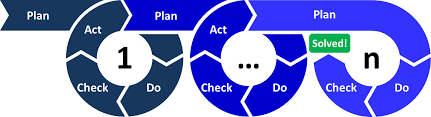 Swiss Cheese Model
[Speaker Notes: The Swiss Cheese model of accident causation is a model used in risk analysis and risk management, including aviation safety, engineering, healthcare, emergency service organizations, and as the principle behind layered security, as used in computer security and defense in depth.

The Swiss cheese model portrays risk management as a series of slices of cheese that act as defences against the impact of “holes” or ineffective controls that may arise because of either active failures in control systems]
[Speaker Notes: This is an example of a real-life “Swiss Cheese Model” looking at surgical adverse events.]